Concluding The Interview
12-12-2016
NJ TAX TY2015 v1.0
1
Pub 4012 Tab N
Miscellaneous Tax FormsFederal Section \ Miscellaneous Forms
Determine need for any miscellaneous tax forms
 Injured Spouse Form (Form 8379)
 Claim a Refund Due to a Deceased Taxpayer (Form 1310)
 Application for Extension (Form 4868)
 Married Filing Separately Allocations (Form 8958)
 Installment Agreement (Form 9465)
 Application for ITIN (Form W-7)
 Find these forms in Federal section \ Miscellaneous Forms
 Complete each as appropriate
12-12-2016
NJ TAX TY2015 v1.0
2
Pub 4012 Tab N
TS – Miscellaneous Forms
12-12-2016
NJ TAX TY2015 v1.0
3
Pub 4012 Tab P
Identity Theft
Identity Theft is the fraudulent acquisition of a person’s private identifying information, usually for financial gain
 IRS sends notices to known taxpayer victims (or potential victims) 
 Letter includes 6-digit Identity Theft Protection PIN for filing return (reissued each year)
 Counselor should routinely ask taxpayer about this
 Enter in Federal section \ Miscellaneous Forms \ IRS Identification Pin
12-12-2016
NJ TAX TY2015 v1.0
4
TS – IRS Identity Theft PinFederal section \ Miscellaneous Forms \ IRS Identification Pin
Enter Identity Theft PIN next to appropriate name
12-12-2016
NJ TAX TY2015 v1.0
5
Pub 4012 Tab N
TS – Questions in E-File Section
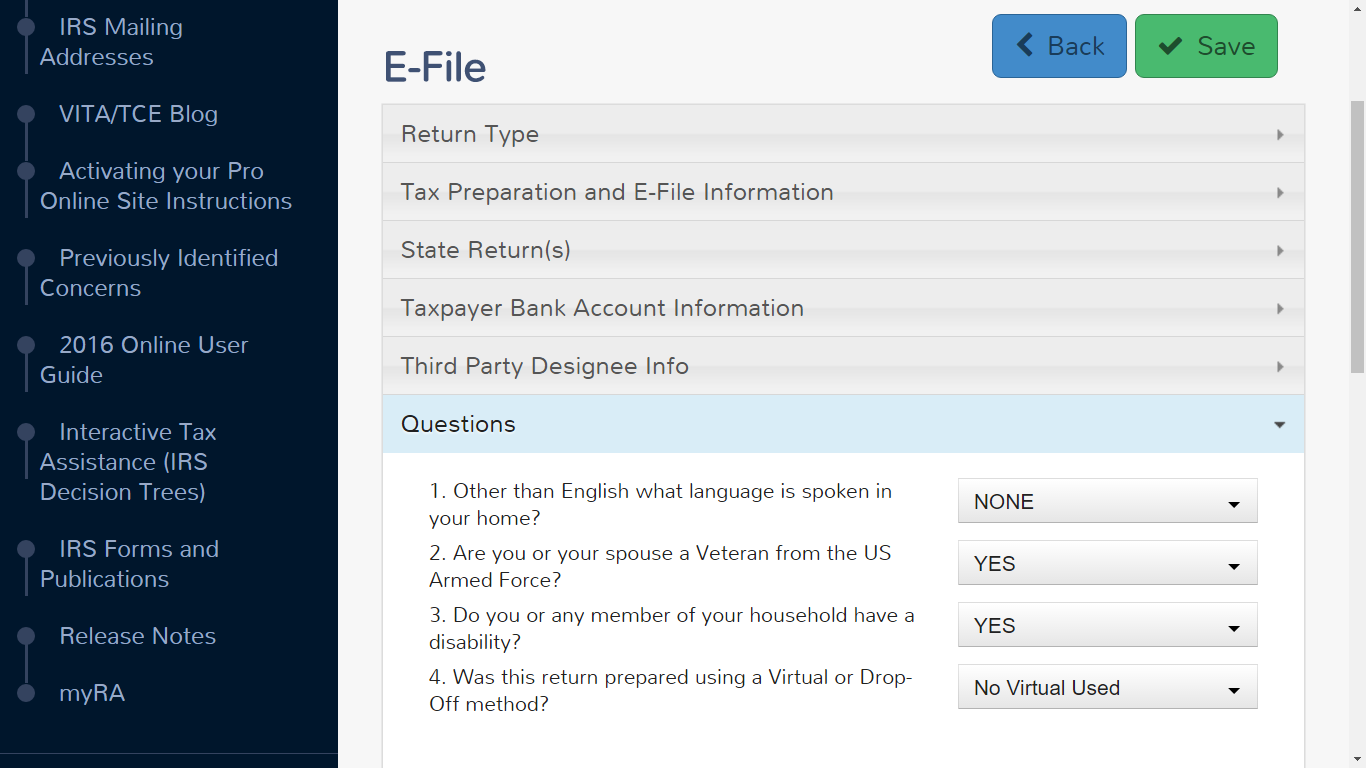 Answer questions in E-File section
 Language spoken in home
 Veteran status
 Disability status
 Virtual or Drop-Off Method
12-12-2016
NJ TAX TY2015 v1.0
6
Pub 4012 Tab N
TS – Finalizing Return in TaxSlayer
(cont’d)
Print copy of return for taxpayer
 Print from e-File section of return
 Click on Print Return Button on Submission page
  Print from Welcome page
 Click on printer icon next to taxpayer’s name in Office Client list
 Choose a print set from drop-down menu
 Click Print Return
 ERO will e-file returns & notify counselor of any rejects
12-12-2016
NJ TAX TY2015 v1.0
7
Pub 4012 Tab K
Finalizing Return with Taxpayer
Review printed return with taxpayer
 Ask taxpayer to check spelling on names, SSNs, and address on top of 1040. 
 Review line by line Federal & NJ 1040s
 Highlight any carry-overs or “issues”
 Have taxpayer(s) sign Form 8879 IRS E-File Signature Authorization 
 Inform taxpayers they are responsible for return
 If joint return, BOTH taxpayers MUST sign
 Signatures acknowledge they know they are responsible for return and also gives permission to e-file
 Assemble packet for taxpayer in envelope
  Return all source documents, Intake/Interview sheet, signed 8879 – DO NOT KEEP ANY TAXPAYER DOCUMENTS
12-12-2016
NJ TAX TY2015 v1.0
8
[Speaker Notes: Emphasize that there is a rule that we must inform taxpayers they are responsible for return
 Read paragraph from 8879]
TS IRS e-file Signature Authorization  - Form 8879
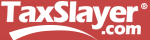 Inform taxpayer(s) they are responsible for return
and have them sign form
New signed 8879 required if changes to return result in change:
  > $50 in Total Income or AGI
  > $14 in Total Tax, Federal Income Tax Withheld or Amount You Owe
  Any credit on return
12-12-2016
NJ TAX TY2015 v1.0
9
[Speaker Notes: Taxpayer & Spouse must both sign Form 8879

 Inform taxpayers they are responsible for accuracy of return
 Not just signing to allow e-filing
 Do not need to keep copy of 8879 or Federal copy of W-2s & 1099s to give to ERO
 8879 is given back to taxpayer(s) in envelope]
Pub 4012 Tab K
Power of Attorney (POA) – Form 2848
Required if someone other than taxpayer is signing return – gives authority for someone else to represent taxpayer with IRS
 POA must include authority for income tax returns
 Click on Your Office and then IRS Website.  Search for Forms 2848 (POA) and 8453 (Transmittal Form to IRS)
 On Form 2848:
 Fill in info about taxpayer (Line 1) and representative (Line 2)
 List Income Tax Return as Acts Authorized (Line 3)
 Complete Line 6 if taxpayer had a previous POA
 Both taxpayer and representative must sign and date 
 On Form 8453, “U.S. Individual Income Tax Transmittal for an IRS e-file Return,”  check box to indicate that Form 2848 is being sent
 POA is mailed to IRS along with Form 8453 transmittal form after e-file return is accepted
12-12-2016
NJ TAX TY2015 v1.0
10
[Speaker Notes: Check the client’s Power of Attorney document to make sure it covers Tax Returns.
A “General Power of Attorney” permits the agent to conduct every kind of business or financial transaction.

A “Limited Power of Attorney” permits the agent to perform a specific act or acts

Also check the dates on the Power of Attorney are active.]
Pub 4012 Tabs 13 & 14
Refunds/Balance Due
Discuss expected date/method of refund
 Review payment alternatives if balance due
 Can e-file now & pay by 4/18 with payment voucher (1040-V)
 Discuss how to avoid balance due in future
 Increase withholdings from wages (W-4)
 Request withholding  from pension, SS, broker
 Make estimated tax payments 
 Assist with Form 1040-ES vouchers
12-12-2016
NJ TAX TY2015 v1.0
11
The Last Word
Explain what will happen next
 Site responsibility
 Taxpayer’s responsibility
 Ask taxpayer if any questions
 Remind taxpayer to bring current year tax envelope with them next year 
 Ask taxpayer to refer friends to program
 Thank taxpayer for coming
12-12-2016
NJ TAX TY2015 v1.0
12